QPR
一个问题，救人一命
QPR
Question, Persuade, Refer
询问，劝说，转介
QPR
QPR不是心理咨商或治疗。
QPR 是以正面积极的行动为人带来希望。
大纲
关于自杀的误信与真相
自杀的征兆与警讯
行动一：问救人一命的关键问题（问题）
行动二：劝说
行动三：转介
结语
关于自杀的误信与真相
误信： 自杀是无法阻止或避免的 。
真相： 给在危机中的人及时与必需的帮助，他 
                  们可能再也不会试图自杀 。
关于自杀的误信与真相
误信：当我们直接的问他人是否有自杀的念
                 头，会让他们生气或增加他们自杀的倾
                 向。
真相：当我们直接的询问他人的自杀意图，
                我们帮助他们降低心中的焦虑，打开
                了沟通的大门，同时可能减低他们冲动
                行事的风险。
关于自杀的误信与真相
误信： 只有专家才能防止自杀。
真相：预防自杀人人有责，每个人都能帮忙
               减低或阻止自杀的悲剧发生。
关于自杀的误信与真相
误信： 一旦一个人决定要自杀，没有任何人可
                 以阻止他 。
真相： 自杀是最能预防的死因，任何积极与正
                 向的行动都可能挽救一个生命 。
我能怎么帮助？问“救命”的问题
QPR自杀的征兆与警讯   征兆与警讯的数量与自杀的风险成正比。所有的警讯与征兆都要重视与当真！
自杀的征兆与警讯
直接表达 ：
「我已经决定要杀了自己」
「我希望我已經死了」
「我要自杀 」
「我要结束这一切 」
「如果（这件事）发生，我会杀了我自己 」
自杀的征兆与警讯
间接的表达 ：
「我活得好累，我没有办法继续下去」
「没有我，我的家人会更好」
「我死了沒人在乎」
「我只是想解脱」
「我的时日不多了」 
「用不了多久，你就不再用为我会担心的」
自杀的征兆与警讯
行为的警讯:
过去曾试图自杀或有自杀史
握有或获取自杀的工具(刀枪，毒药，药品等等)
抑郁症，情绪低落，感到绝望
交代身后事(把个人事务都处理清楚)
把珍视宝贝的东西(或动物)送人或处理
突然对宗教感兴趣或失去兴趣
开始吸毒或酗酒，或者戒毒酒者复发
无名的愤怒， 挑衅，和暴躁易怒
明显改变：个性，兴趣，睡眠，人际关系，卫生，心情
自杀的征兆与警讯
处境警讯 ：
被解雇或者被学校开除
被迫或非自愿的搬家
失去任何重要的关系
配偶，子女，或最好的朋友过世（尤其是死于自杀）
得到重症或绝症
突然意外的失去自由；担心恐惧被惩处罚
预见财务困难；失去生活保障
失去一个值得珍惜的导师，辅导员，或老师
担心成为别人的负担
行动一：问救命的关键问题
QPR
Ｑ：询问自杀问题的要点
不要迟疑：有疑虑时，切莫等待，开口问问题
如果对方不愿意谈或回答，要坚持不懈不放手
找一个有隐私与安全的地点交谈
给对方说话的自由
预留充足的时间
备好可用的资源; QPR卡，有用的电话号码，辅导员的姓名，以及可能有助的资讯
Q：询问的要点
请记得 ：

重要的是「问问题」
而不是「如何问问题」
（ 有问，胜过不问 ）
Ｑ：问救命的问题
比较婉转的问法 ：
「你最近是不是不开心 ？」
「你这一阵子是不是不快乐 ？」
「你这一阵子是不是很痛苦到让你不想活了?」
「你的痛苦是不是让你想结束生命?」
「你是否想過要一睡不醒，再也不醒來？」
「你是否希望你从未出生？」
「你有没有觉得生不如死?」
「有没有觉得活着没有什么意思／没意义?」
Ｑ：问救命的问题
直接的问法 ：
「当人像你这么烦忧时，他们会想死。我担心你是否也有想死 ？」
「你看起来非常的苦痛，想这苦痛是不是让你想死?」
「你有没有想到自杀／自尽／自了 ？」
Ｑ：问救命的问题
牢记：
如果你无法开口问一个人自杀的问题，拉一个能够问的人来问他。
坏的问法
「你没有想做傻事吧 ？」
「你不会去自杀吧 ？」
行动二：劝说
QPR
P：劝说
如何劝人活下去
全神聆听他的困难与困境
要记住，自杀是人在绝望无解的时刻的出路。所以重心要在解决问题
不要妄下批评谴责
想办法找出希望
P：劝说
然后问 ：
「你和我一起去寻求帮助好吗 ？」
「你可以让我帮你去找帮助吗 ？」
「请答应我，在我们没为你找到帮助前你不自杀好 吗 ？」 

您的用心倾听与帮助，会帮人重燃希望与改变 。
行动三：转介
QPR
R：	转介
自杀的人往往相信他们是没有救的，所以你可能需要做更多来协助他们
R：	转介
最佳转介法：直接带这个人去见可以提供帮助的人
次佳转介法：得到这人“我会接受协助”的承诺，然后安排帮助
第三佳的转介法：堤供这人有助的资讯与资源，并尝试得到这人真心的“不自杀”承诺
只要这人愿意接受帮助，不论是现在或未来的帮助，都是正面的结果 。
结语
请记得
几乎所有我们劝人活下去的努力 ，
会被想自杀的人接受 ，
也会帮助在自杀关头中的人喘口气 。
所以，请不要犹豫，参与或带头自杀防治工作 。
增进ＱＰＲ的成效
你可以说：“我要你活着”，或“我在你身边......我们会一起通过这个难关。” 
找其他人参与帮助 。问这人“还有谁可以帮助？”　－－家庭？朋友？兄弟？姐妹？牧师？师傅？主教？医生？
增进ＱＰＲ的成效
加入一个团队。与可以提供治疗与辅导的人（神职人员，治疗师，精神科医生等等）合作，互相帮助 。 
在提供ＱＰＲ的协助之后，用你觉得适合的后续方式让这个人知道你在乎他之后的情况（例如：后续探访，一通电话，或一张卡片。你的关心可以救人一命 。
牢记 
每当你应用了ＱＰＲ，
你播下了希望的种子。
这些希望的种子会阻止或减少自杀 。
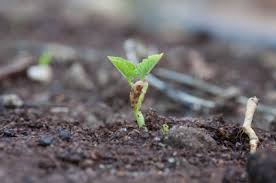 版权提醒
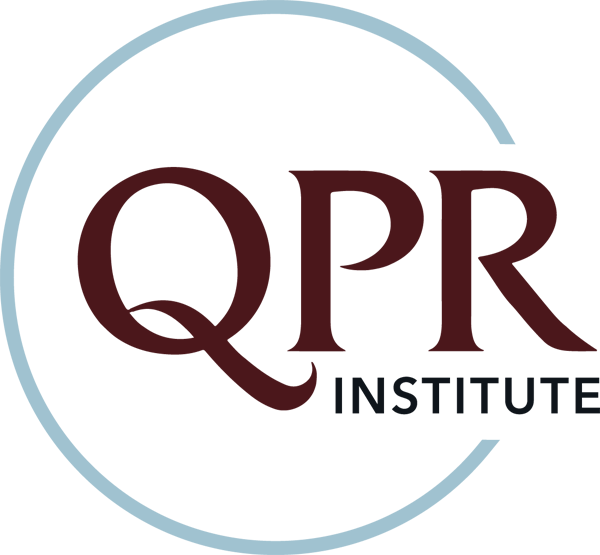 这是QPR发展出的培训教材，无授权使用是违法的



http://www.qprinstitute.com/

本教材的中文翻译是由李伟倩博士义务完成，有任何建议请连络李博士(Wei-Chien.Lee@sjsu.edu)